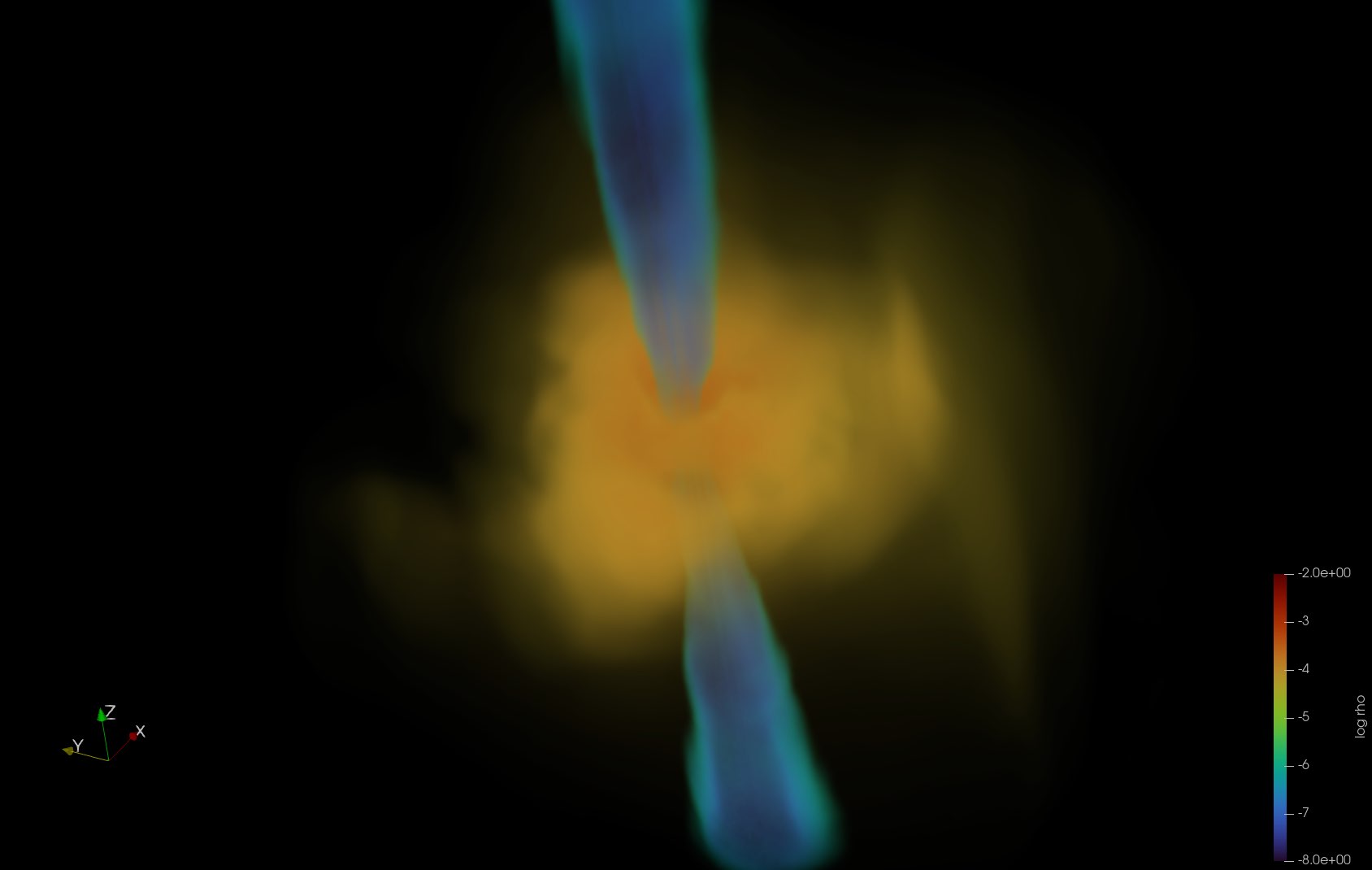 Simulating Bondi-Like Accretion Flows Around Black Holes
Tom Man Kwan
The University of Hong Kong


+ Jane Dai, Sasha Tchekhovskoy



Astrophysical Black Holes: A Rapidly Moving Field
24 June 2023
www.tomkm.com
Black Holes and Accretion Disks
Gas accreting onto black hole carries angular momentum and forms a disk

Disk viscous process allows the gas accrete and powers luminous emission

Sometimes a relativistic jet is produced!
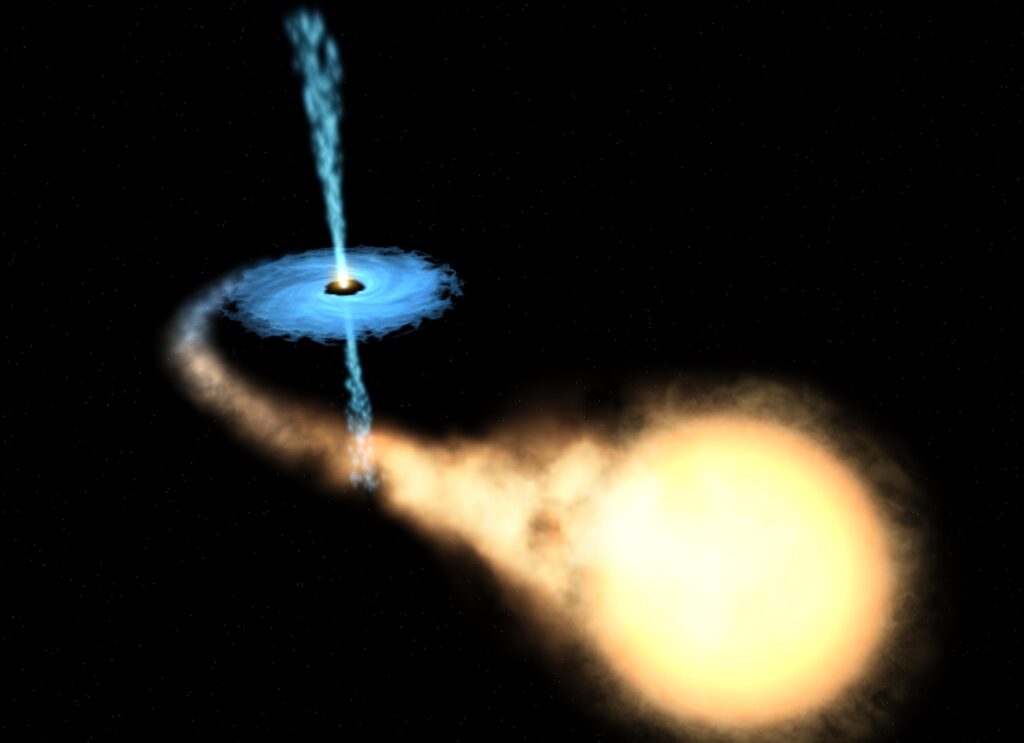 Credit: ESA/NASA/Felix Mirabel
2
Relativistic Jets launched from Black Holes
Jet Power
Magnetic flux
Black hole spin
3
Magnetically Arrested Disk
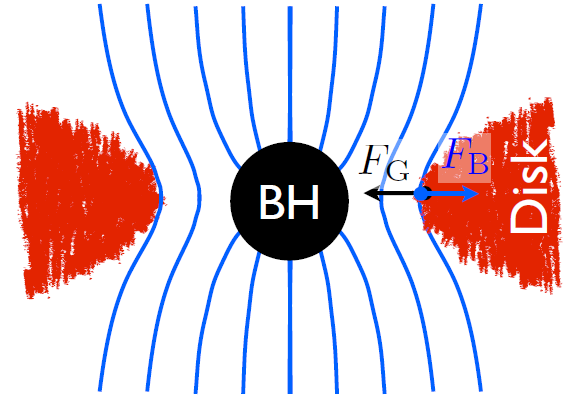 Tchekhovskoy+ 2011; McKinney+ 2012
4
What if the accretion flow carries low angular momentum?
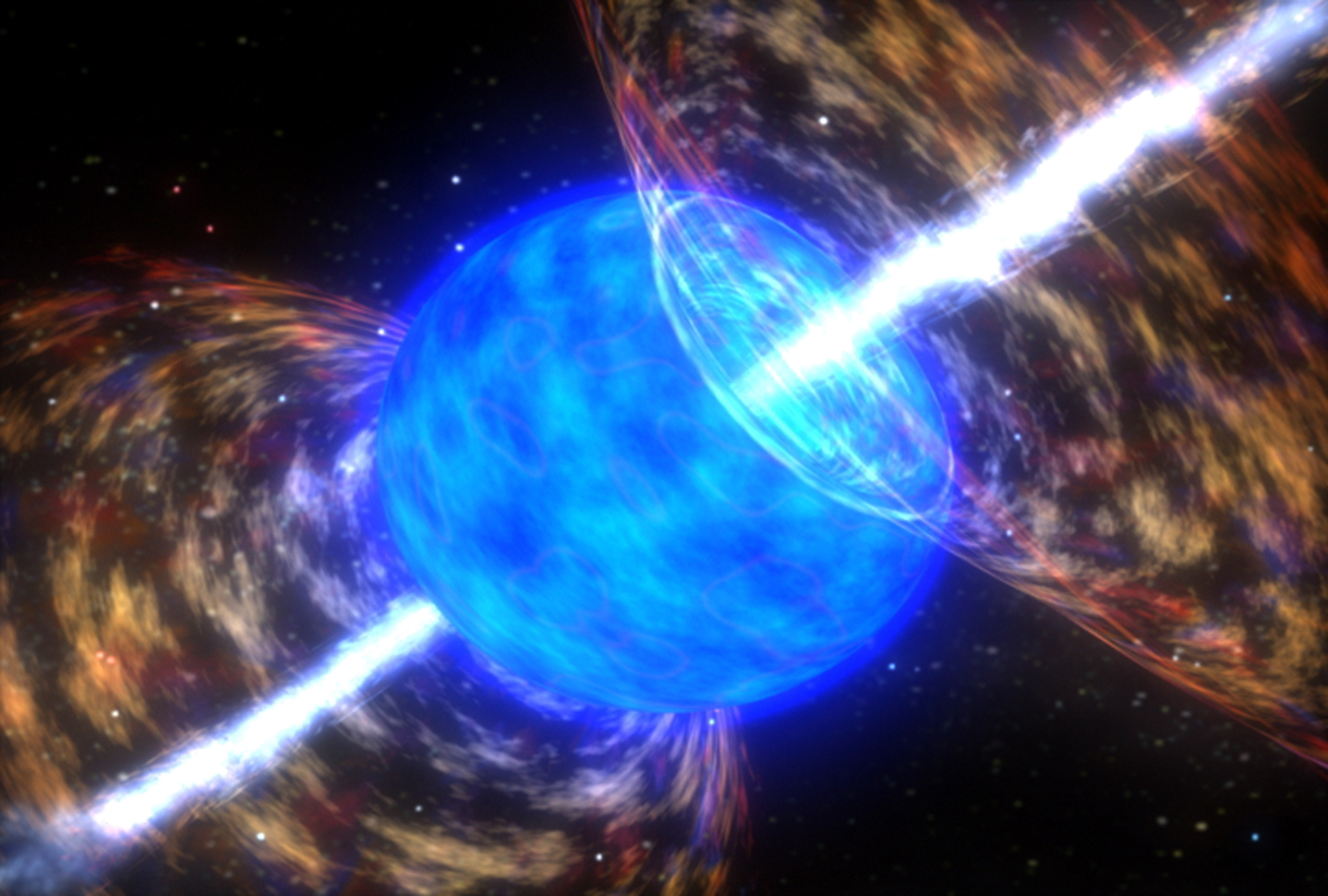 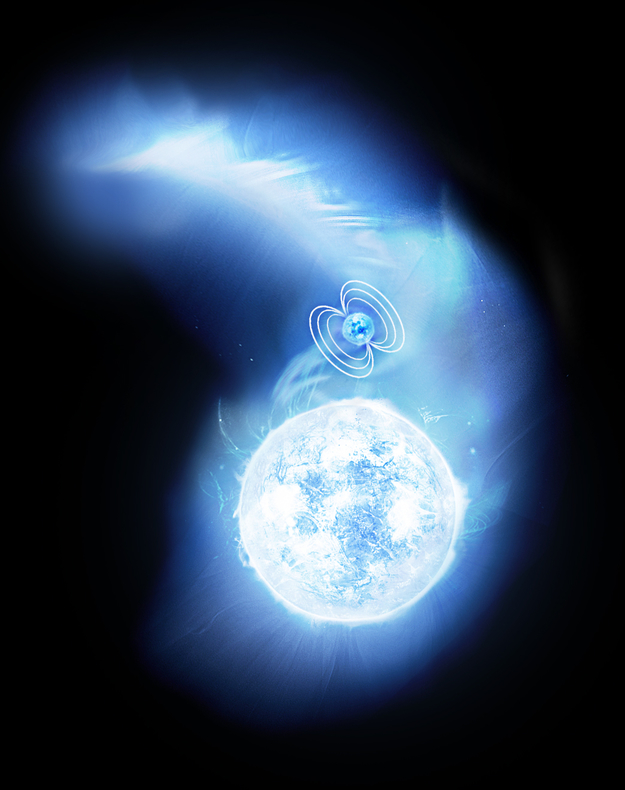 Long Gamma Ray Bursts
(Credit: NASA / SkyWorks Digital)
BH High-mass X-ray Binary
(Credit: ESA)
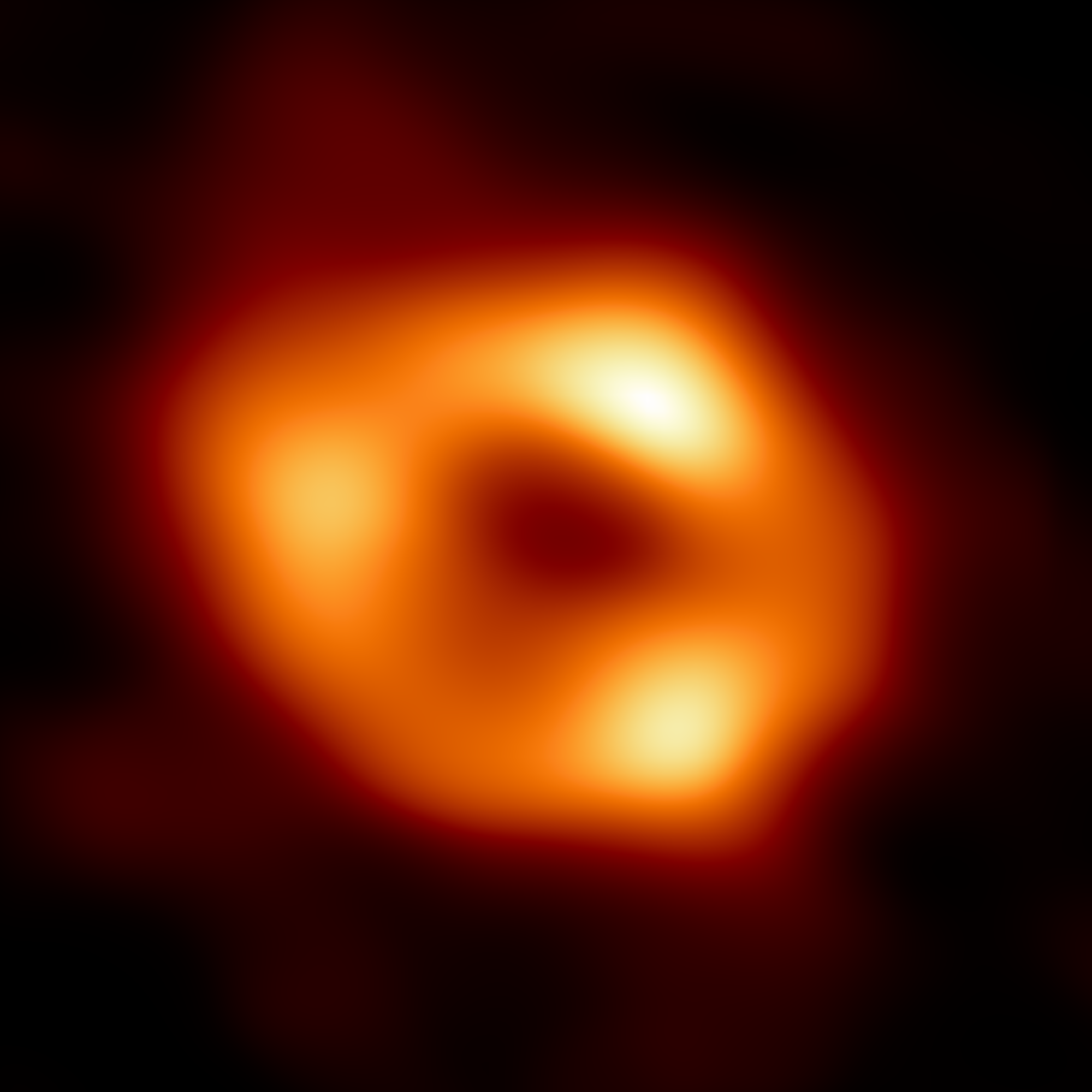 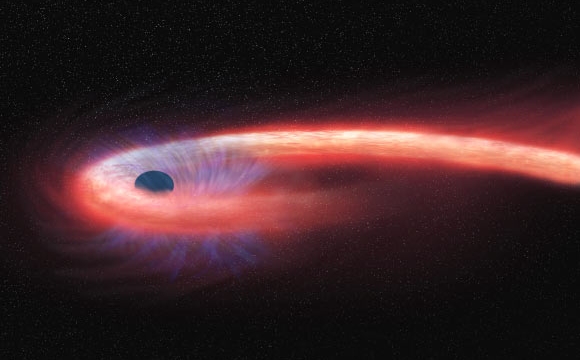 Tidal Disruption Events
(Credit: NASA/ CXC / M. Weiss)
Sgr A*
(Credit: EHT)
5
Bondi & Bondi-like Accretion
Zero angular momentum: Bondi model
A thick torus structure can form when gas has low angular momentum (e.g. Proga & Begelman 2003; Lee & Ramirez 2006; Sukova 2015)
Bondi 1952
6
Bondi & Bondi-like Accretion
Zero angular momentum: Bondi model
A thick torus structure can form when gas has low angular momentum (e.g. Proga & Begelman 2003; Lee & Ramirez 2006; Sukova 2015)
Bondi 1952
The effect of magnetic field, GR & BH spin?
7
Simulation Code: HARM
3D general relativistic magnetohydrodynamics (GRMHD)  code HARM (Gammie+ 2003, Noble+ 2006, McKinney+ 2012)
8
GRMHD Simulations Setup
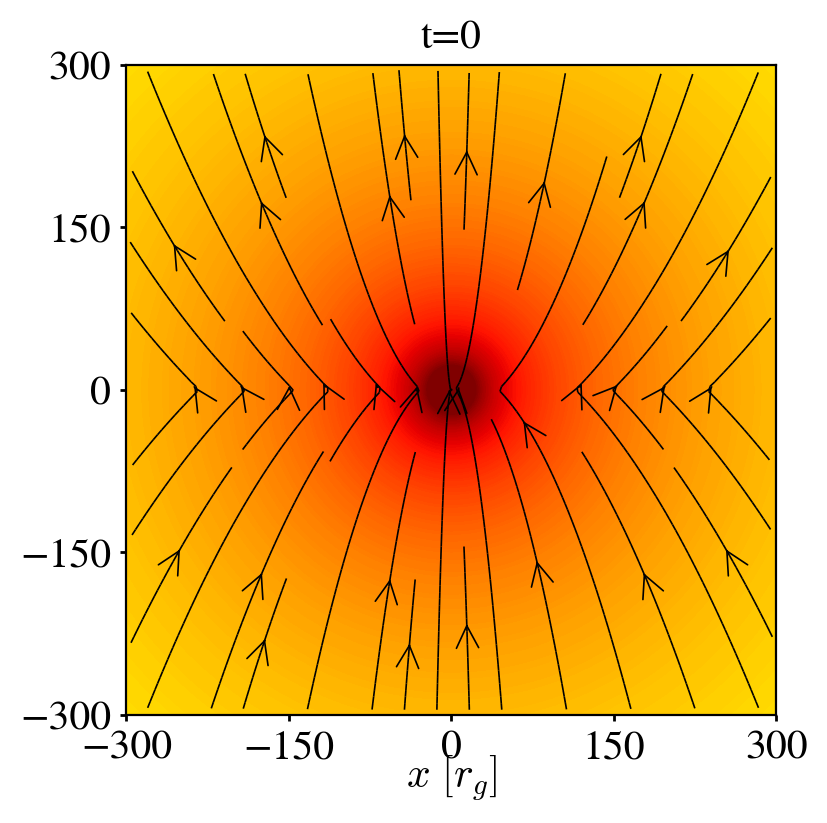 9
Dense
Gas Density
Dilute
Edge-on view
Face-on view
10
Dense
Gas Density
Dilute
Edge-on view
Face-on view
11
MAD Formation
MAD condition
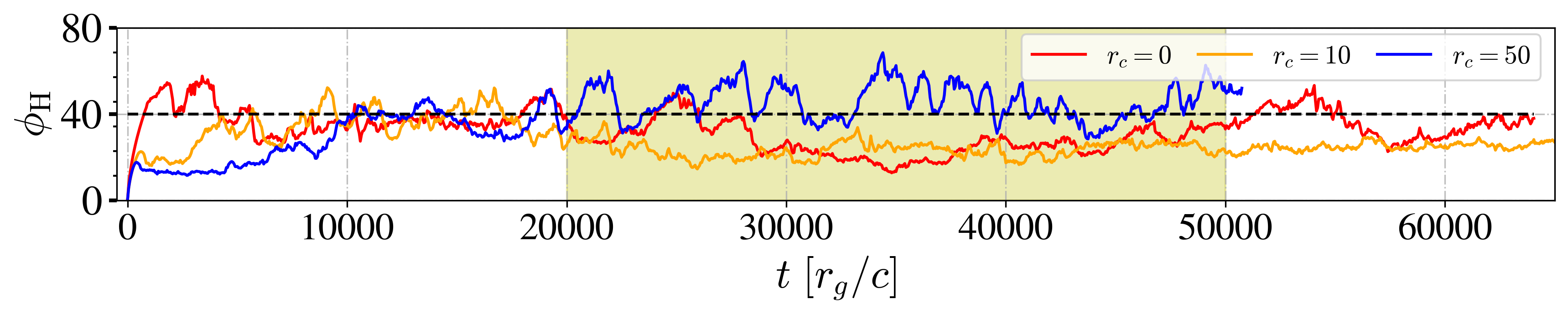 Kwan et al. 2023
Kwan et al. 2022 In prep
12
Jet Power
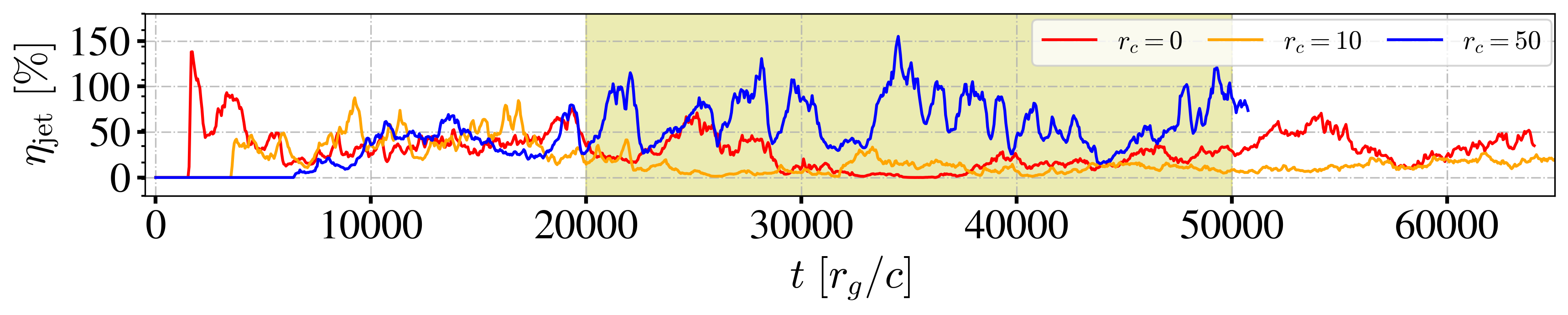 Kwan et al. 2023
13
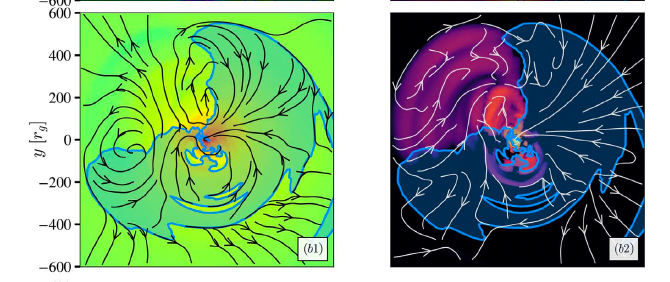 Dissipation of magnetic flux
Gas density
EM energy flux
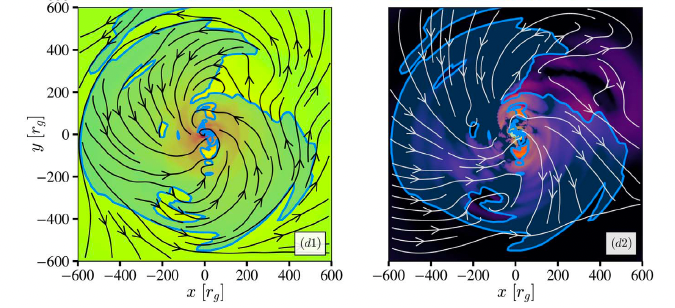 14
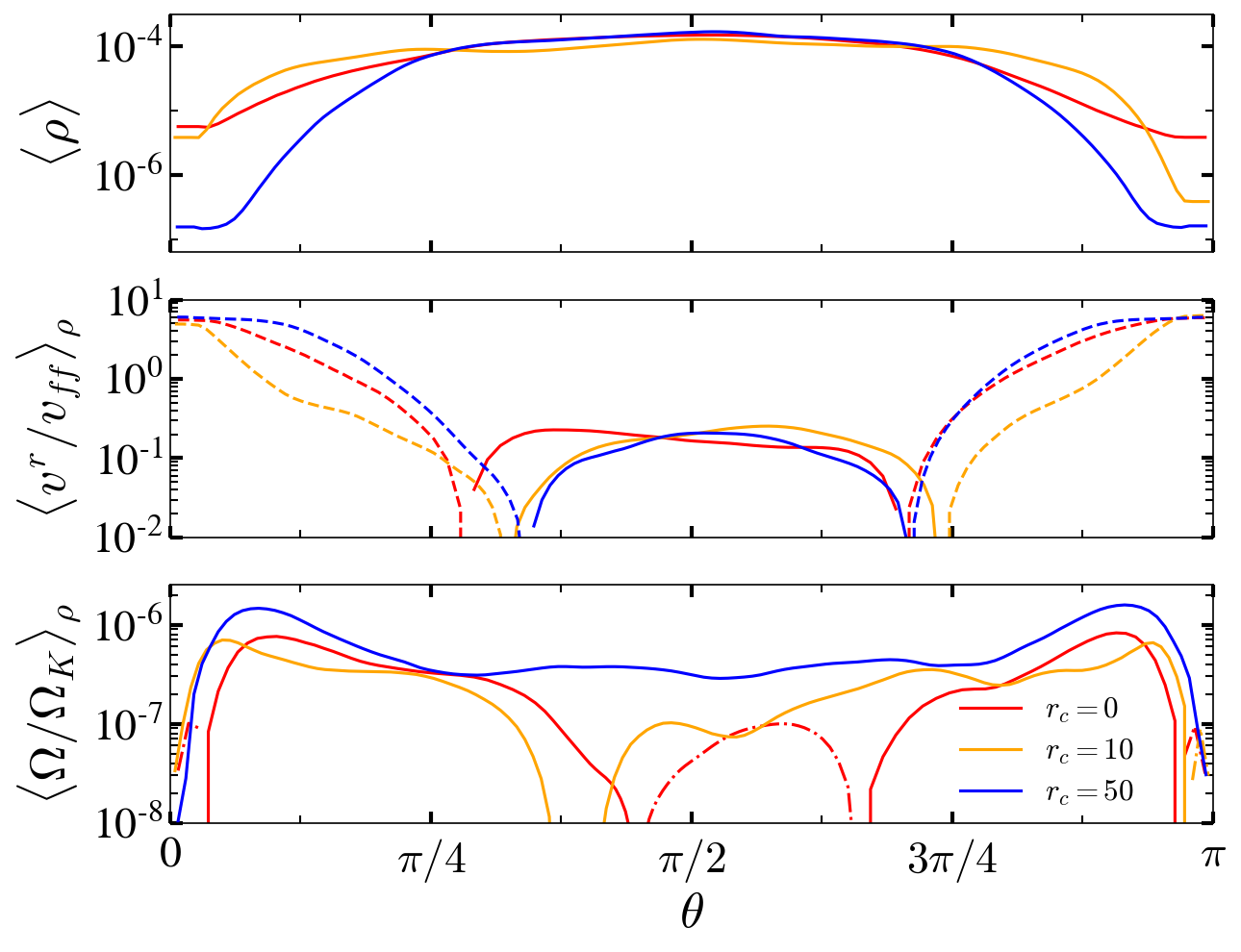 Is a “disk” produced?
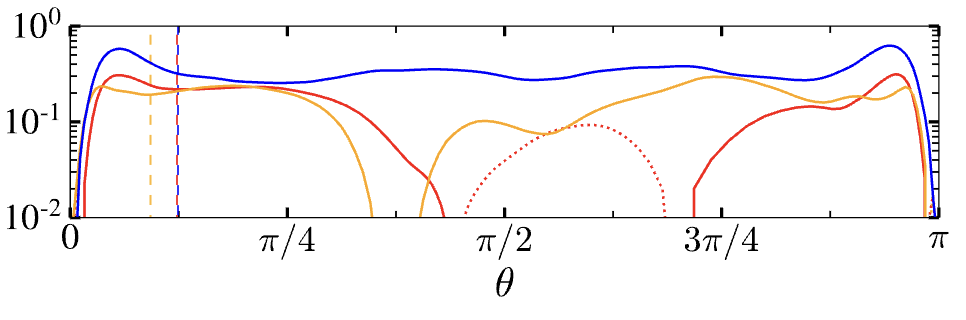 Kwan et al. 2023
15
Jet Power
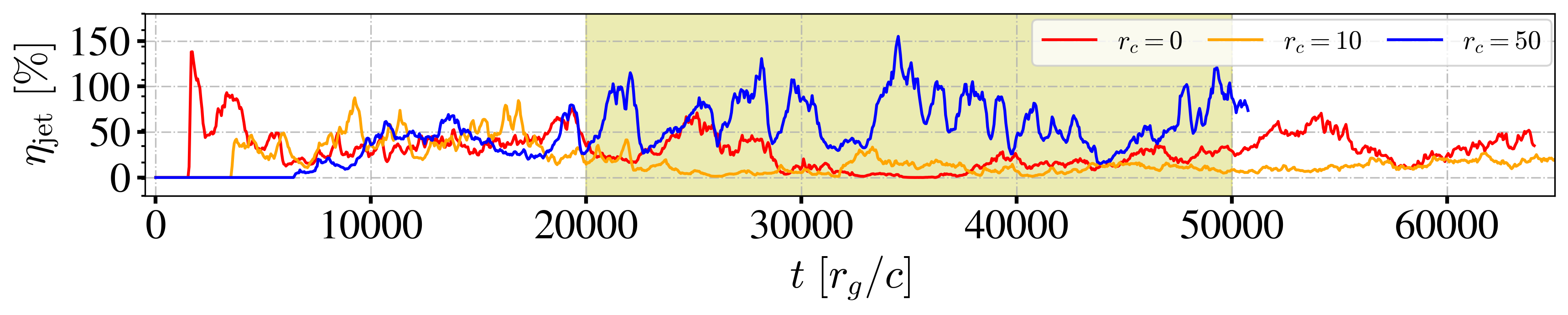 Kwan et al. 2023
16
Relativistic Jets launched from Black Holes
Jet Power
Magnetic flux
Black hole spin
17
Key messages
A disk is not needed to produce a jet
Zero gas angular momentum accretion flow around a spinning black hole can still launch a jet through BZ process
A small specific angular momentum threshold is needed for the accreting gas to sustain MAD and launch very powerful jets 
The interplay between gas angular momentum and magnetic flux is important!
Kwan, T. M., Dai, L., Tchekhovskoy, A, 2023, ApJL, 946, L42
18